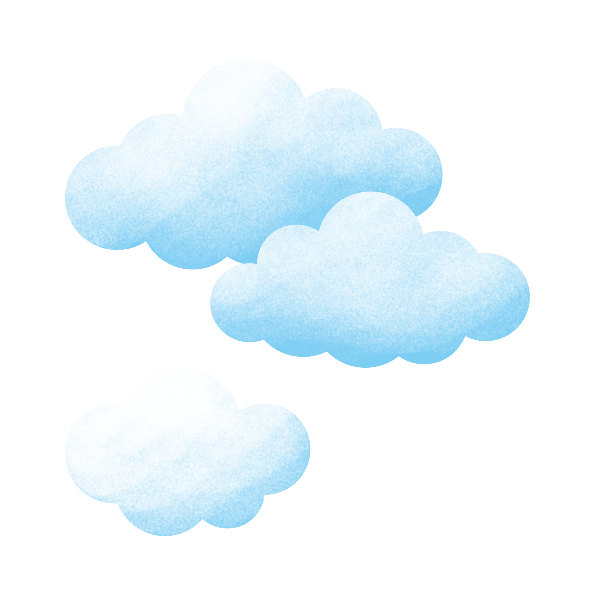 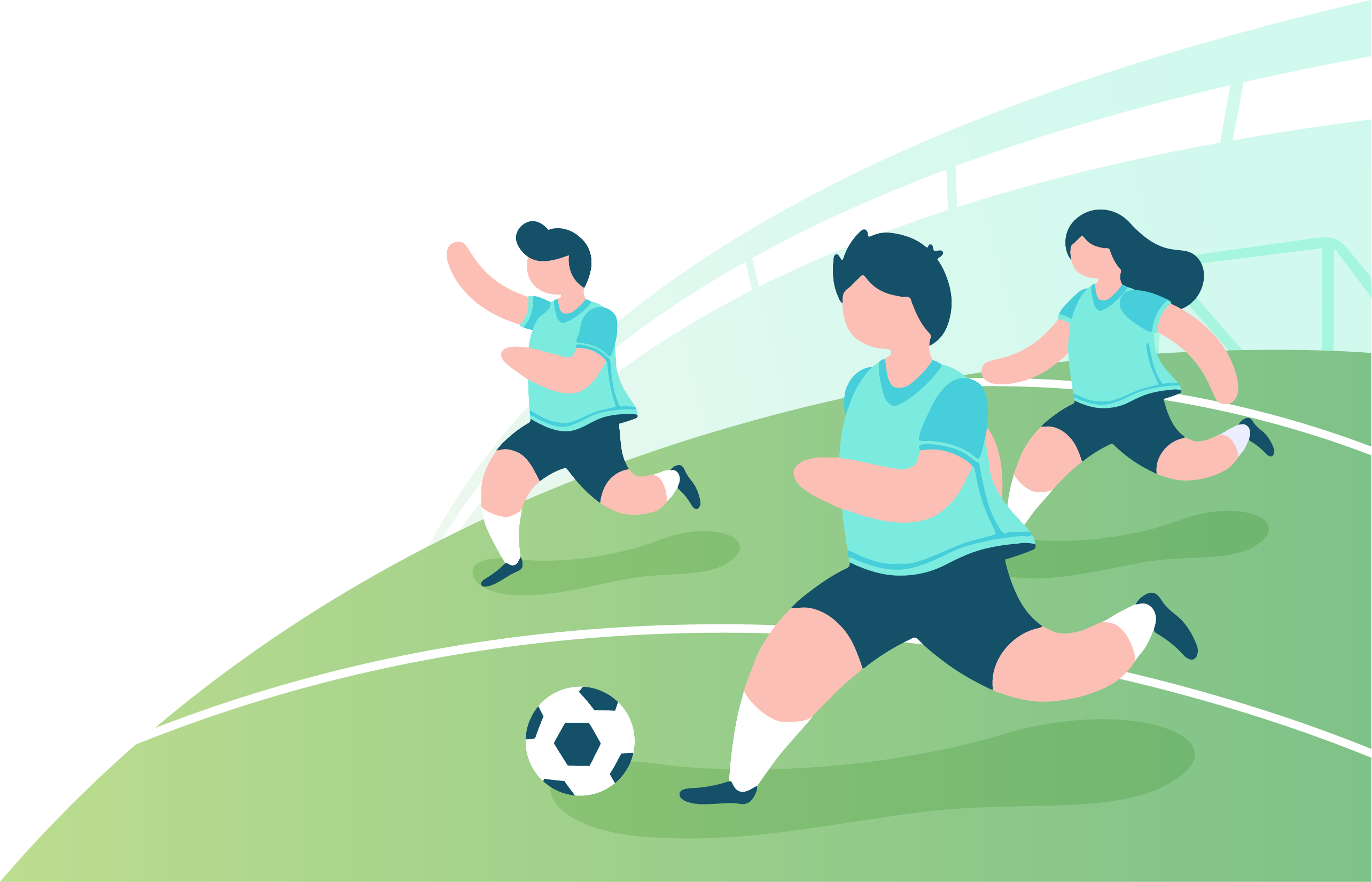 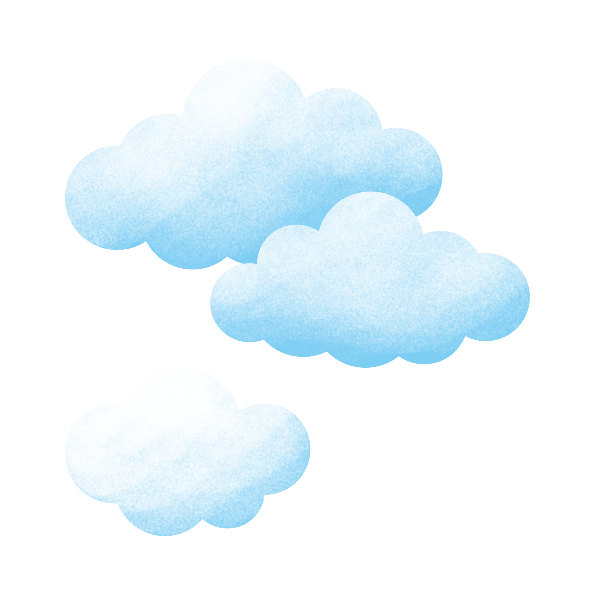 快乐足球· 成长档案
灵灵
2023年9月-12月
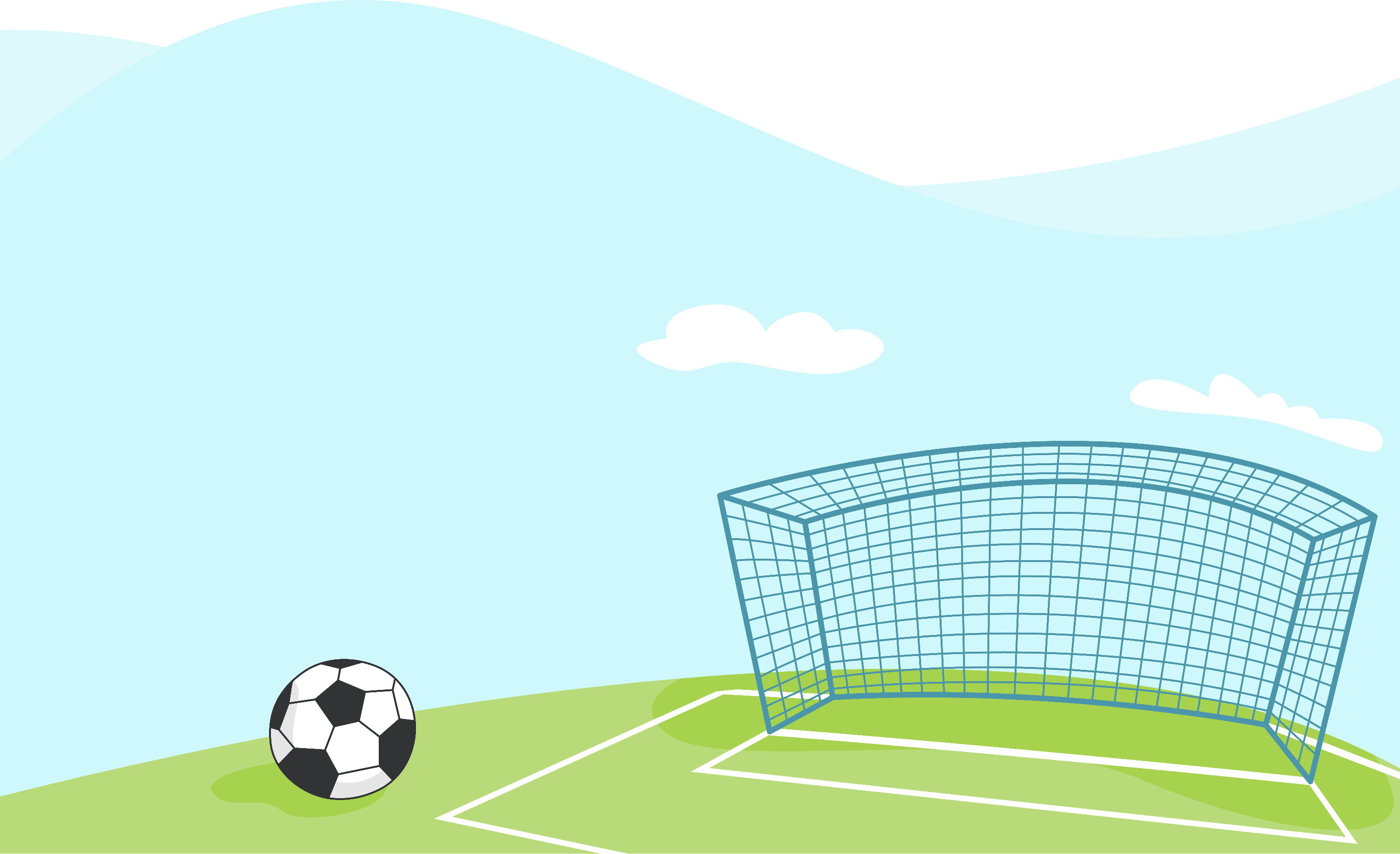 目 录
04
.足球游戏材料
足球游戏故事、足球游戏日记、足球游戏奖章
03
.足球游戏观察记录
记录游戏过程、分析幼儿发展、提出支持策略
02
.身体素养测试
身高、体重、灵敏、力量、耐力、柔韧
01
.个人信息
幼儿基本信息与教养情况
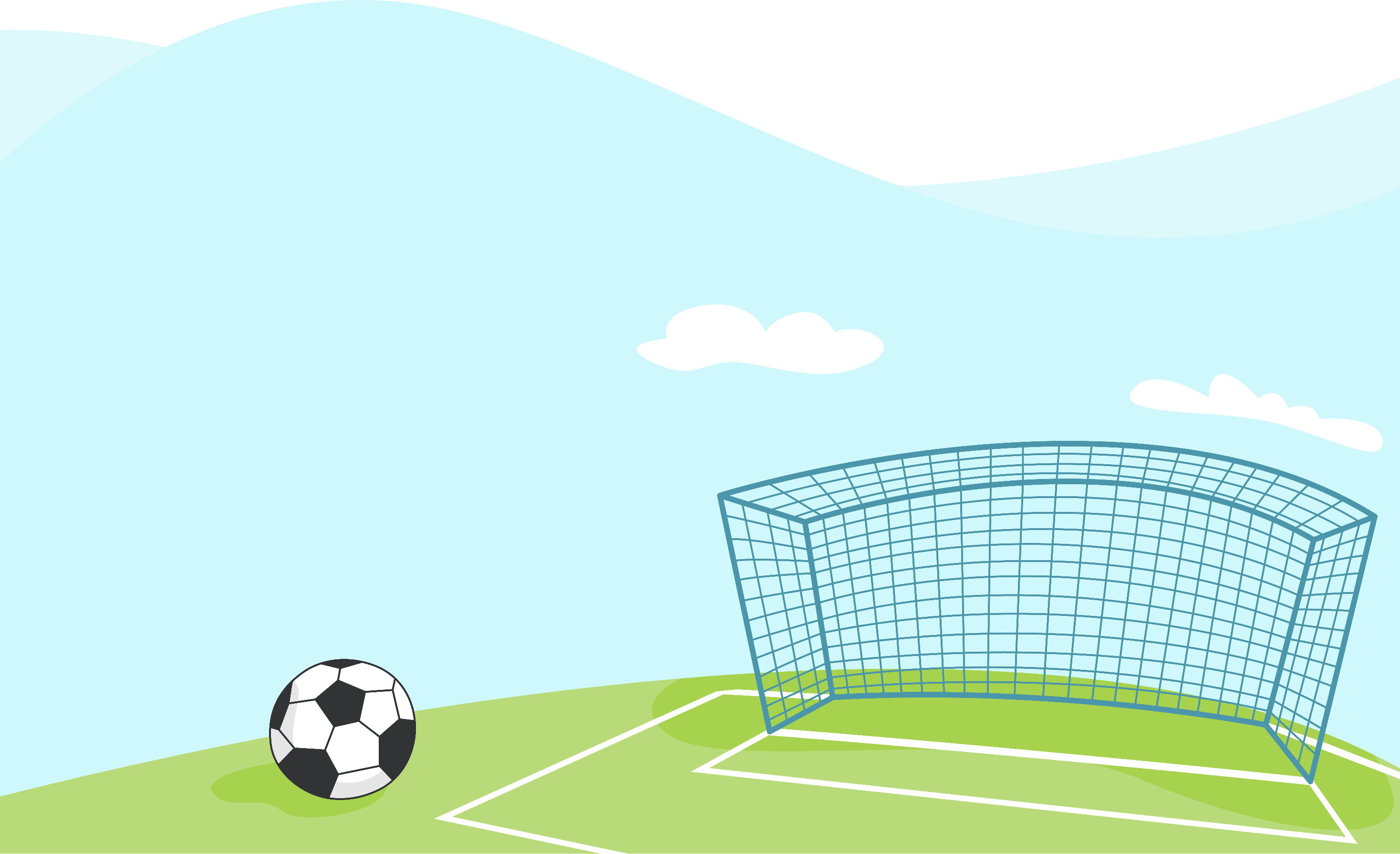 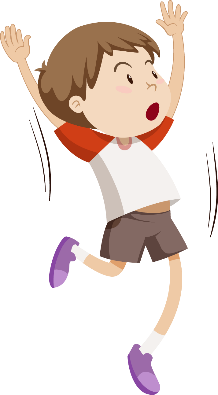 个人信息
PART 01
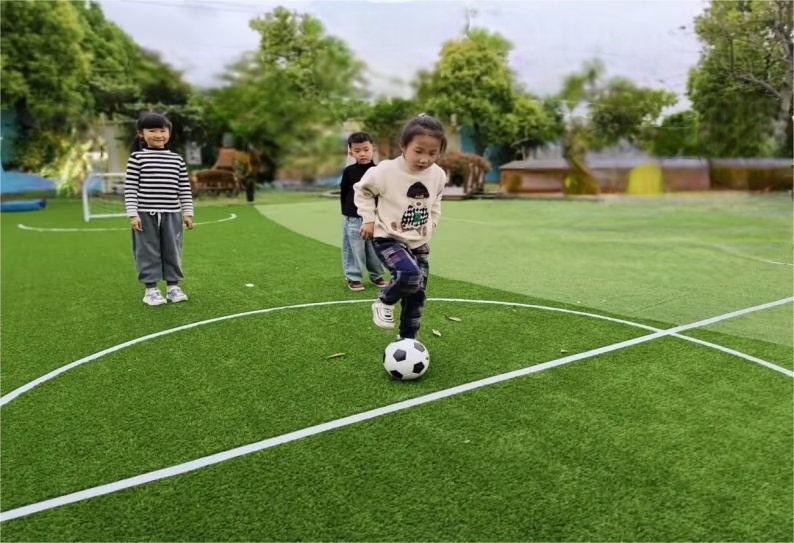 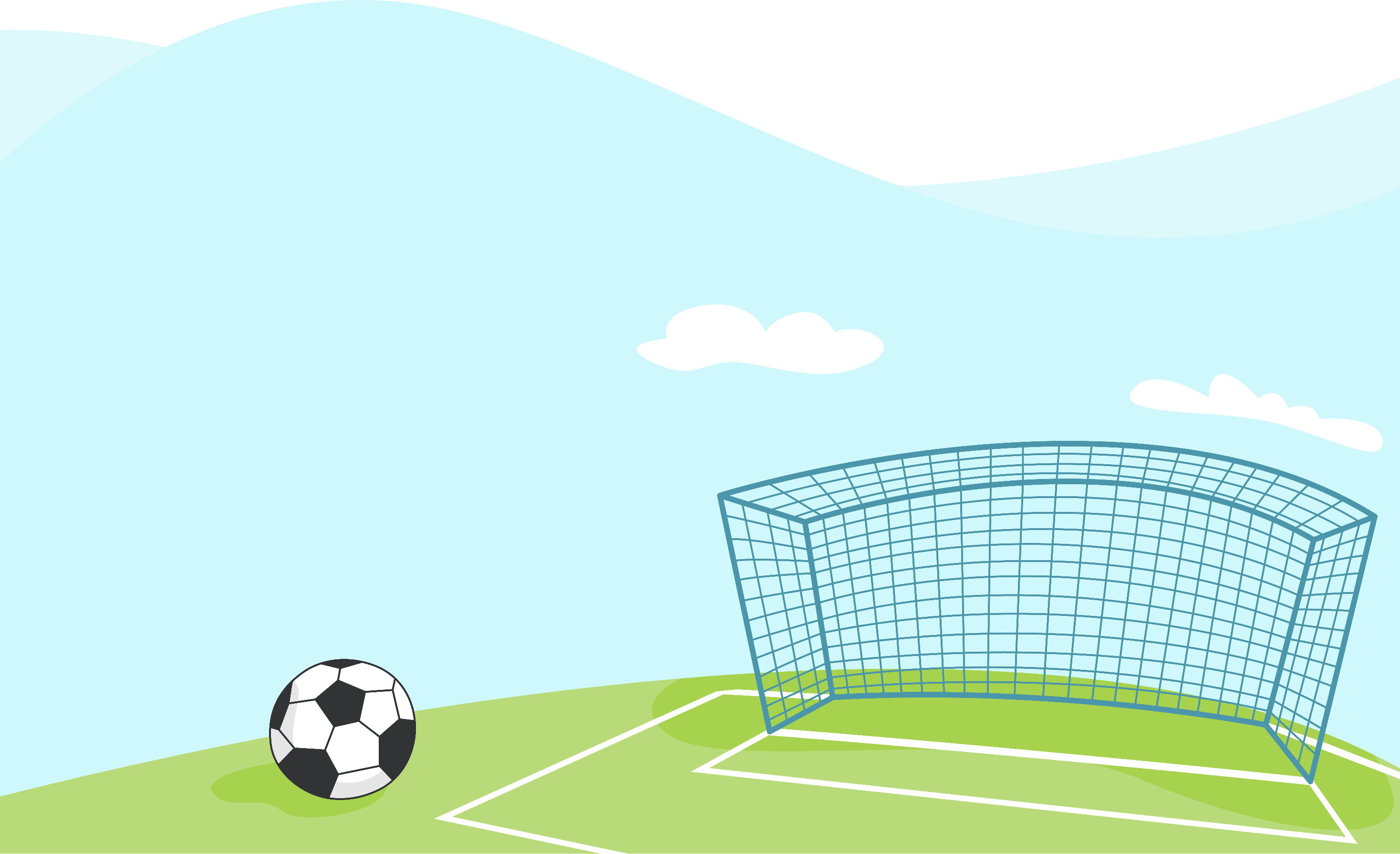 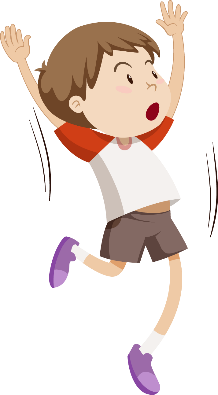 身体素养测试
PART 02
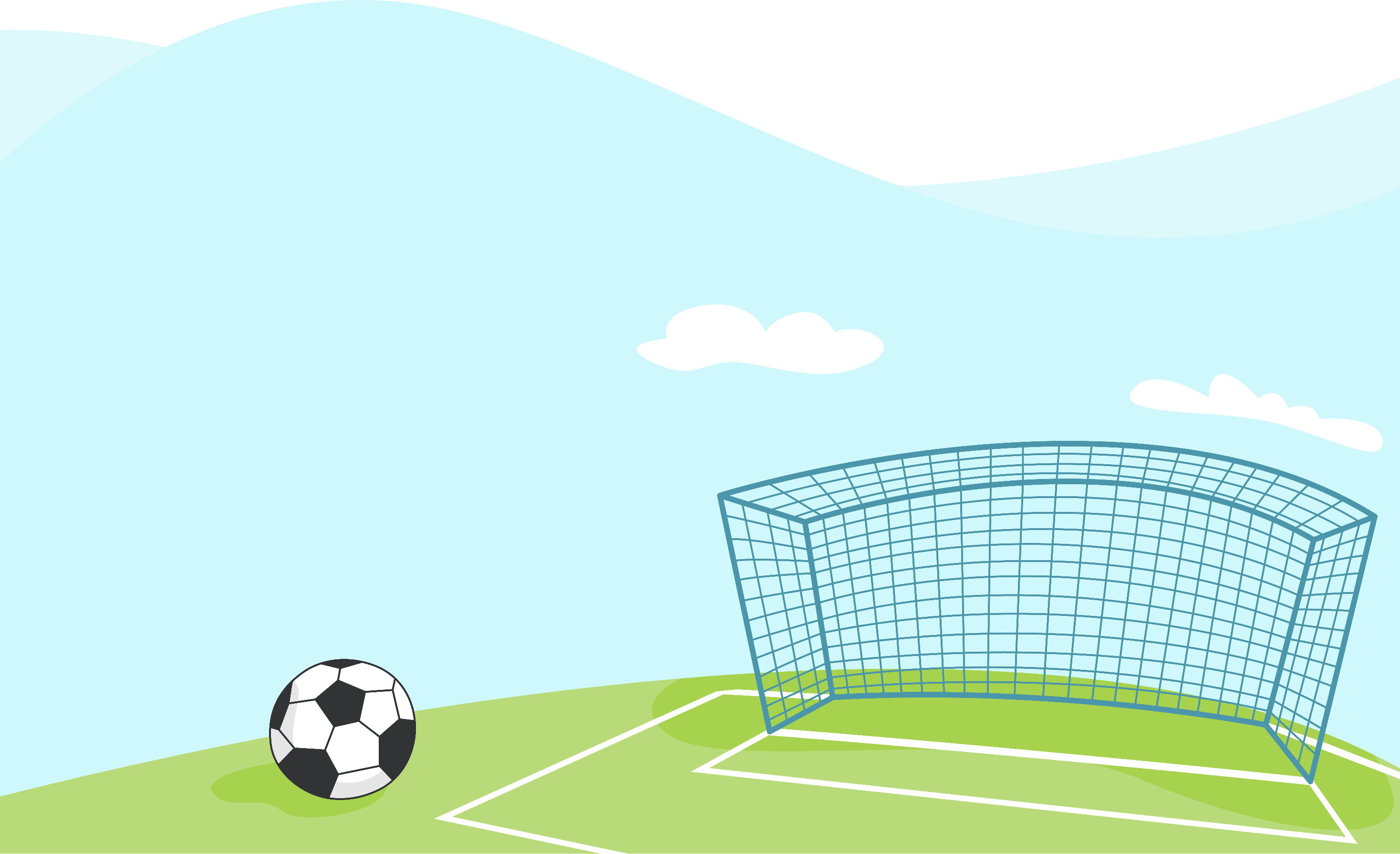 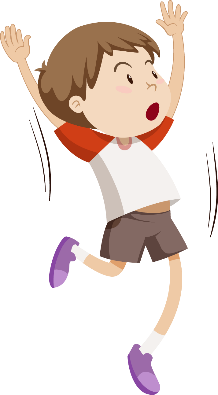 足球游戏观察记录
PART 03
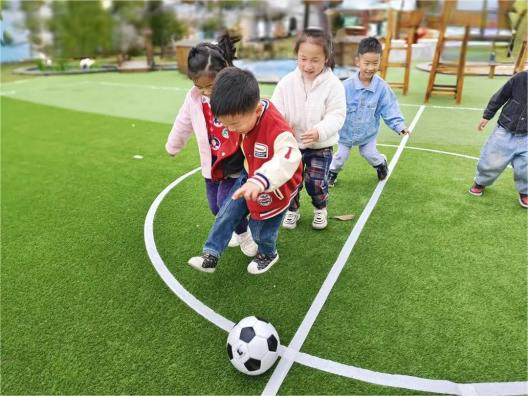 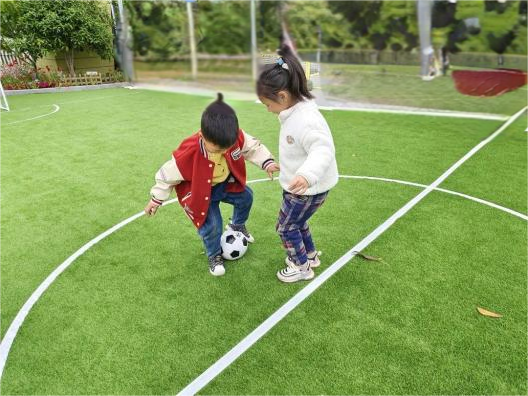 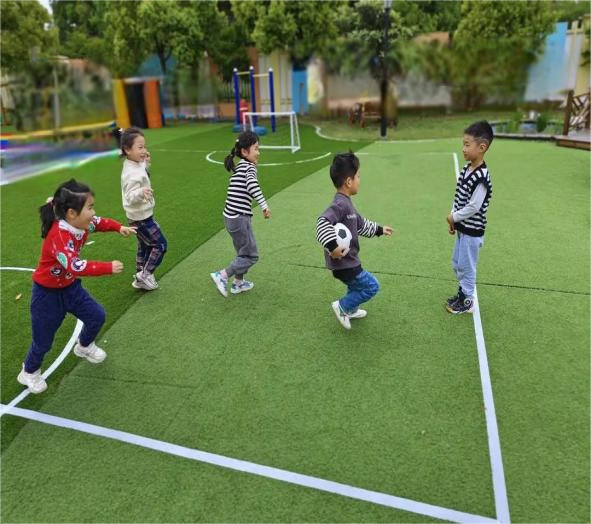 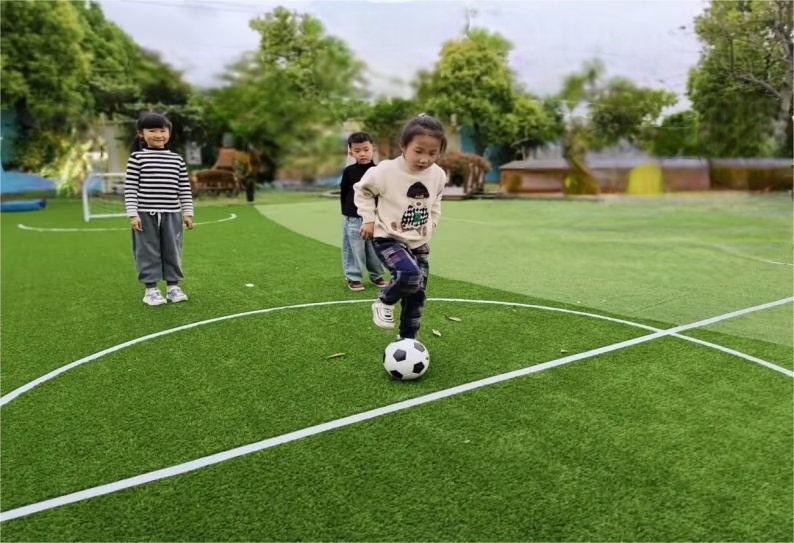 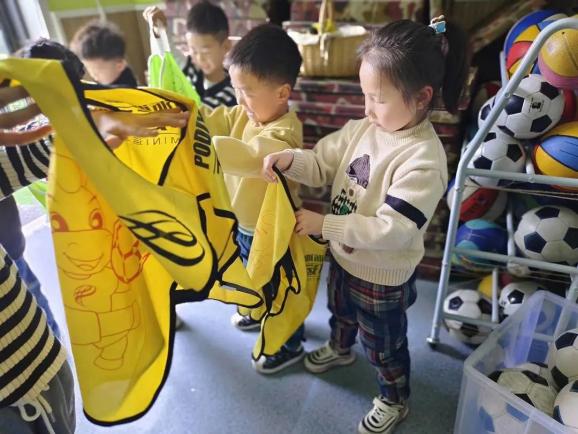 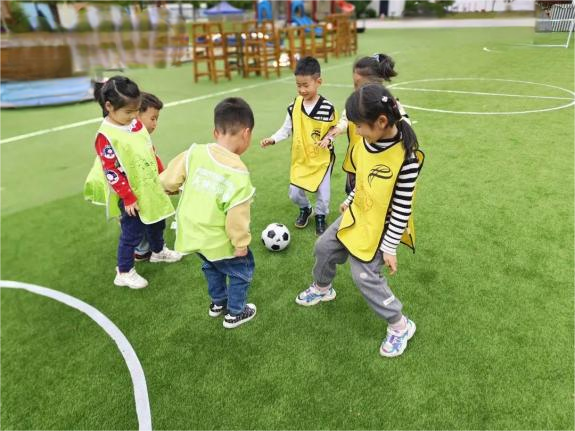 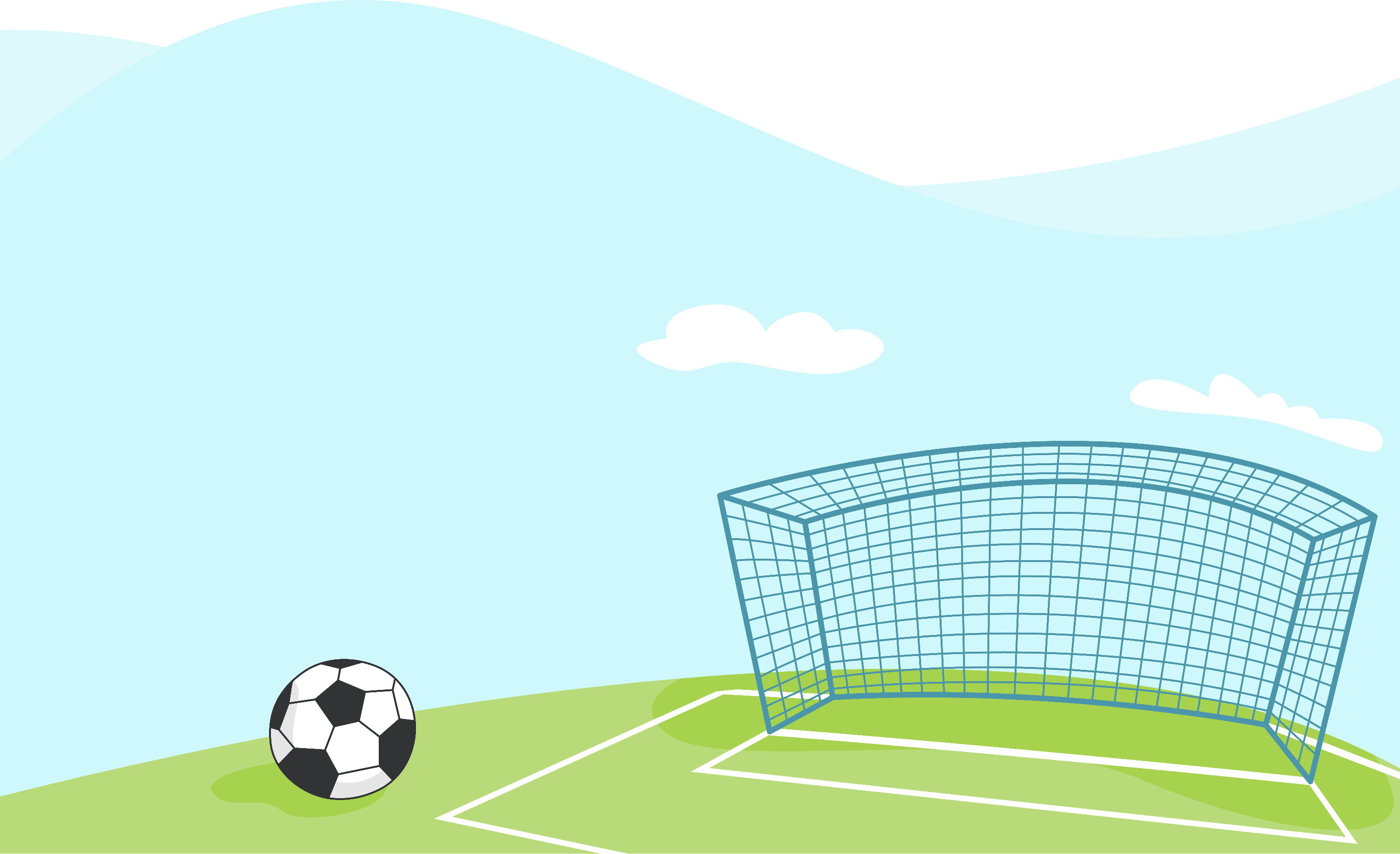 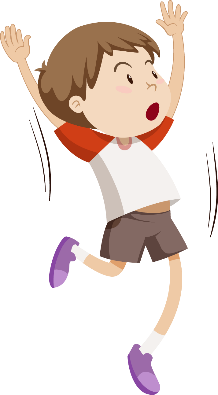 足球游戏材料
PART 04
我的游戏瞬间
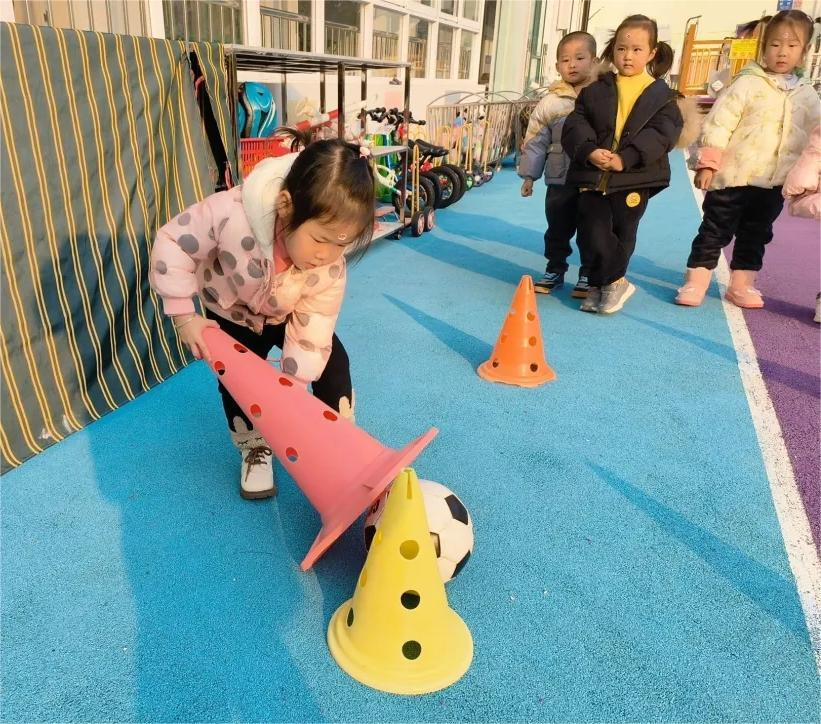 《足球场》
灵灵的足球场比较有创意，她的搭建重点在足球场运动员球员进场地的通道以及观众席，不难发现她的搭建还是左右对称结构。
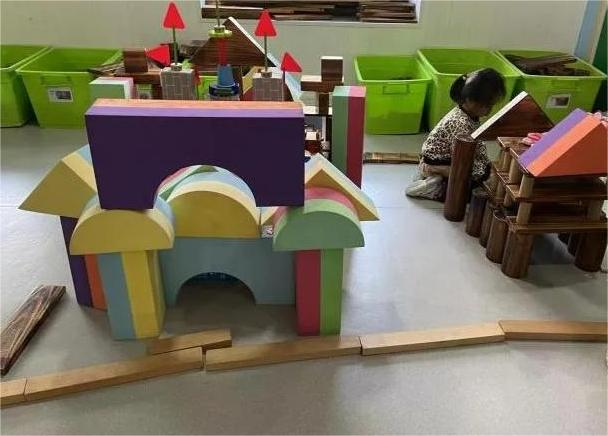 教师支持
为了更好地支持足球游戏的进一步开展，我们投放了圆锥桶，灵灵利用手上的圆锥桶推动足球前进，靠另一个圆锥桶的阻挡，将足球用圆锥桶顶起来，完成了她的足球冰激凌！
灵灵：好开心，又可以玩好玩的游戏了，今天我玩了彩虹足球，有好多小朋友和我一起玩，足球真调皮，一会滚到这边一会滚到那边，小朋友一用力足球还会飞到天上呢！真是太好玩了，下次我还要玩更好玩的游戏！
我的足球游戏日记
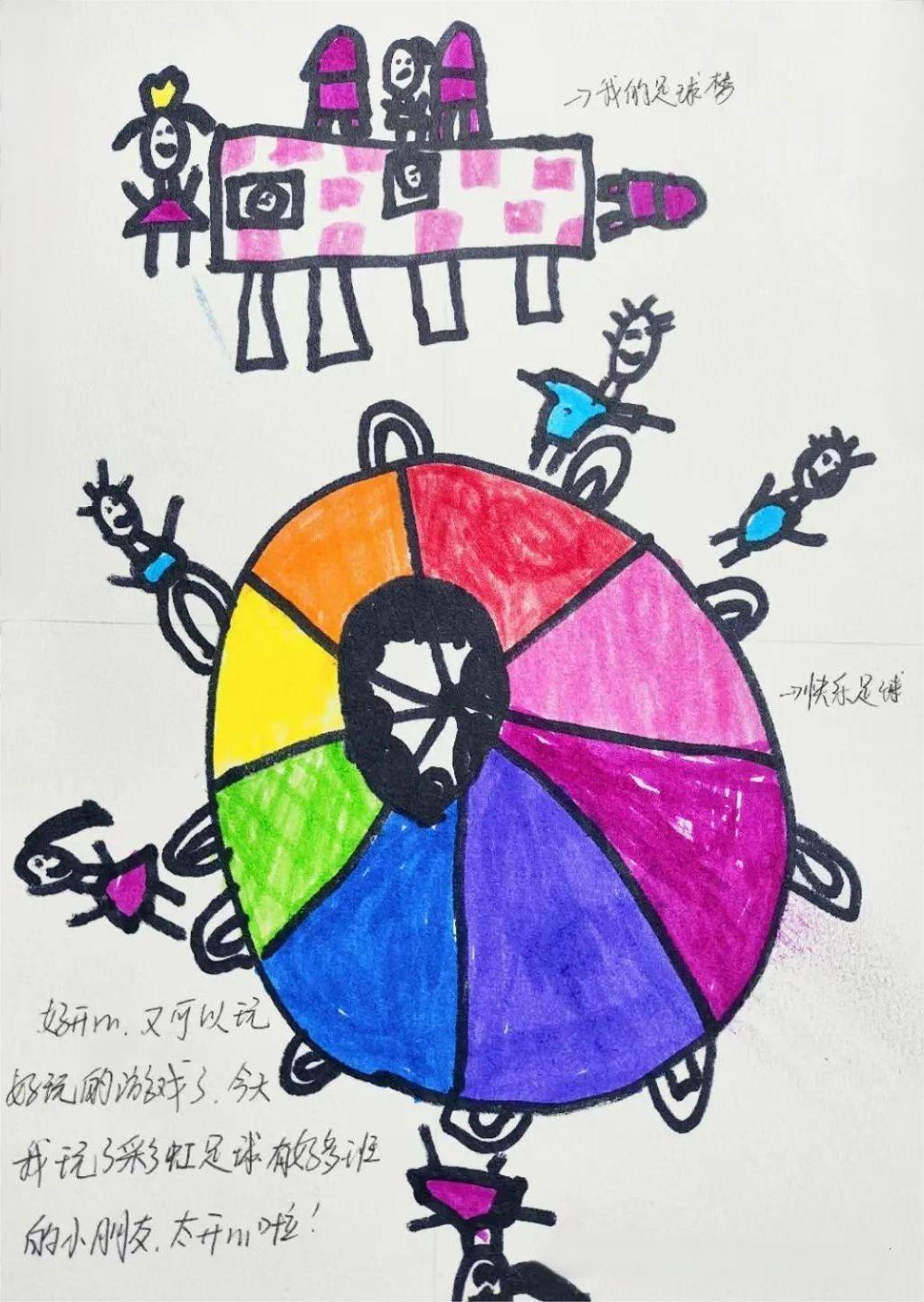 灵灵：好开心，下午玩了一下午的游戏，在玩足球嘉年华时，发现老师手里还有贴纸，我在想这个是奖励吗？玩足球的时候我一直在看着老师，结束后，老师真的给了我一个贴纸，因为我踢中了1个8，也太幸运了吧，妈妈说这叫梦想成真！
我的足球游戏日记
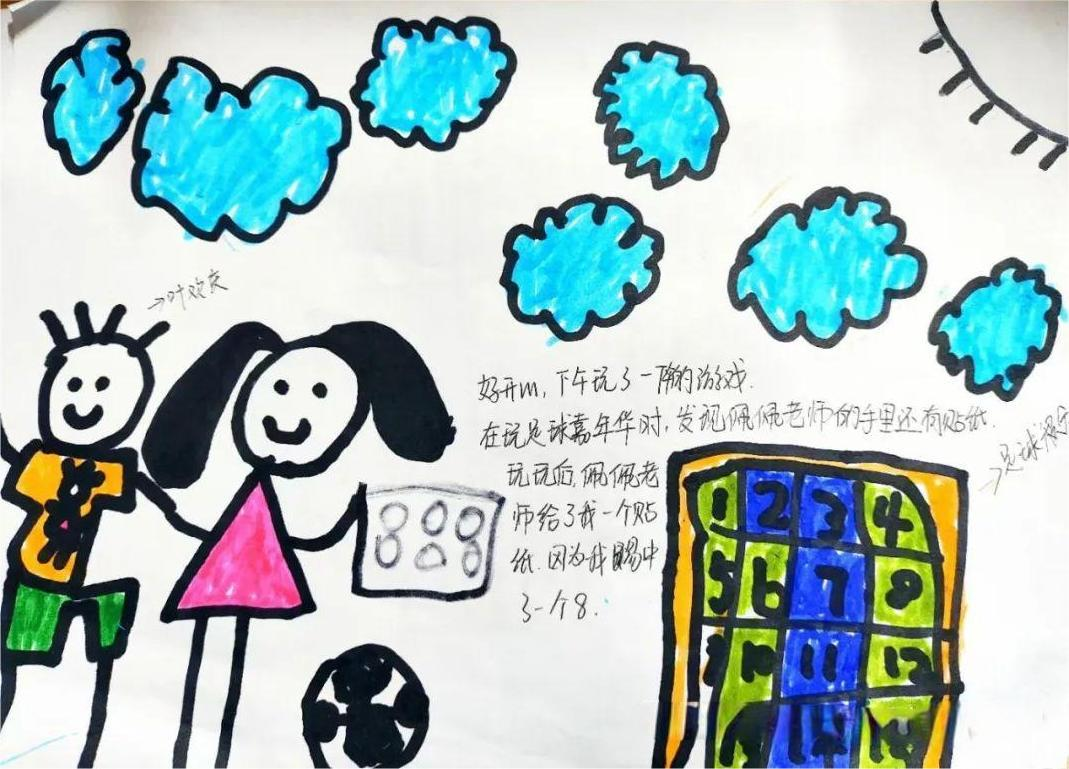 我的足球游戏作品
这是我做的创意足球。我把足球用粘土做了装饰。用到的都是我喜欢的颜色。我的足球便得更可爱了，下次我还要做一个更漂亮的足球。
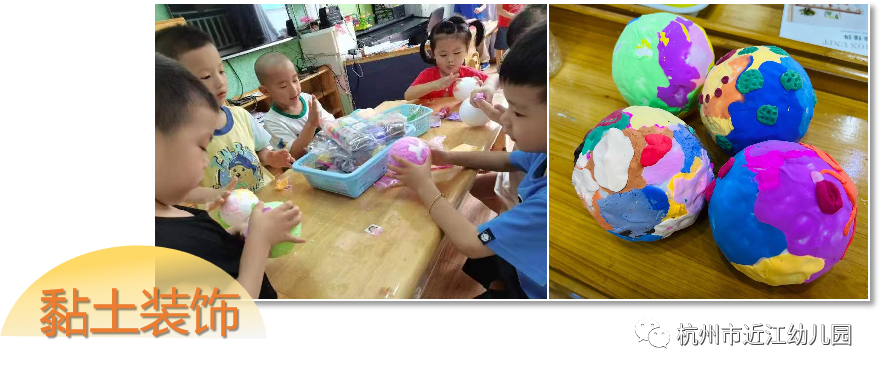 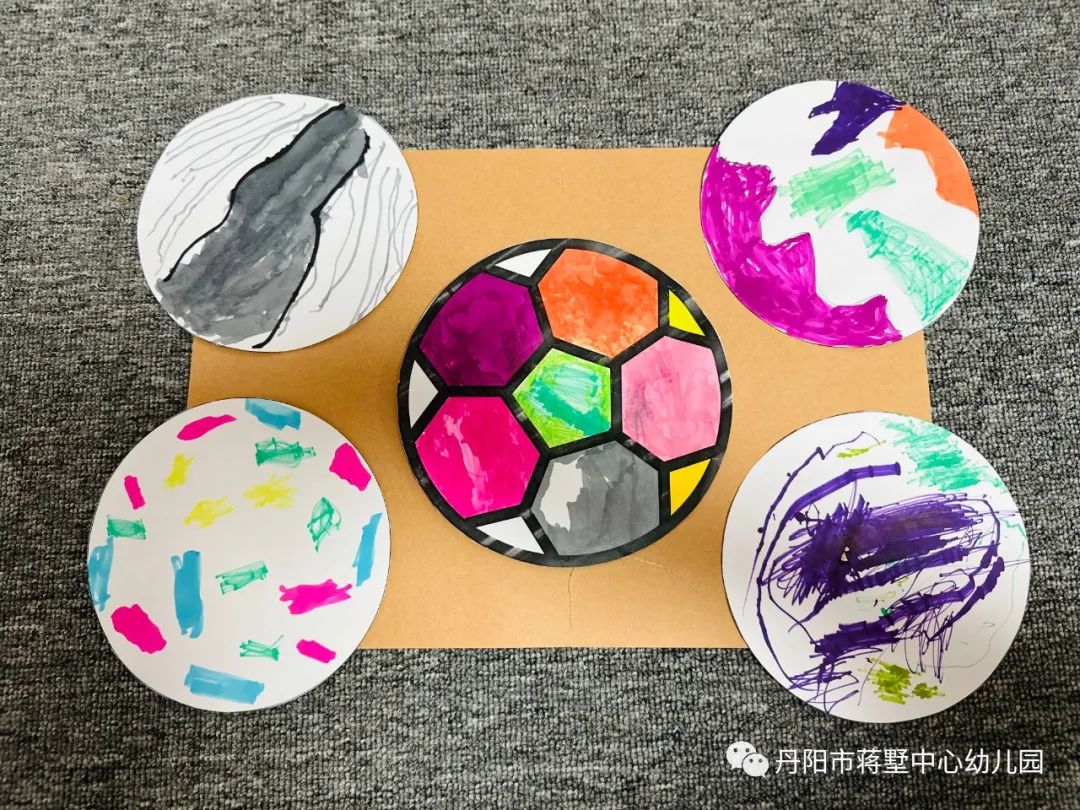 以最常规的足球涂色衍生出用各种材质的笔画出创意足球，灵灵能够选择好看的颜色并搭配。从学习品质上来说，她在绘画时表现出来的专注力是难能可贵的。
我的足球游戏作品
孩子们在讨论比赛时足球的奖杯，老师带着孩子们一起看了大力神杯，孩子们看到金光闪闪的奖杯，都忍不住跃跃欲试想自己也做一个奖杯。孩子们寻找各种材料制作属于自己的奖杯。灵灵把奖杯做成像酒杯一样的形状，再加上手拿式小耳朵，配上金色颜料，杯子里还用粘土做了颗创意十足的小足球，最后加以小毛球点缀，一个奖杯就完成啦！
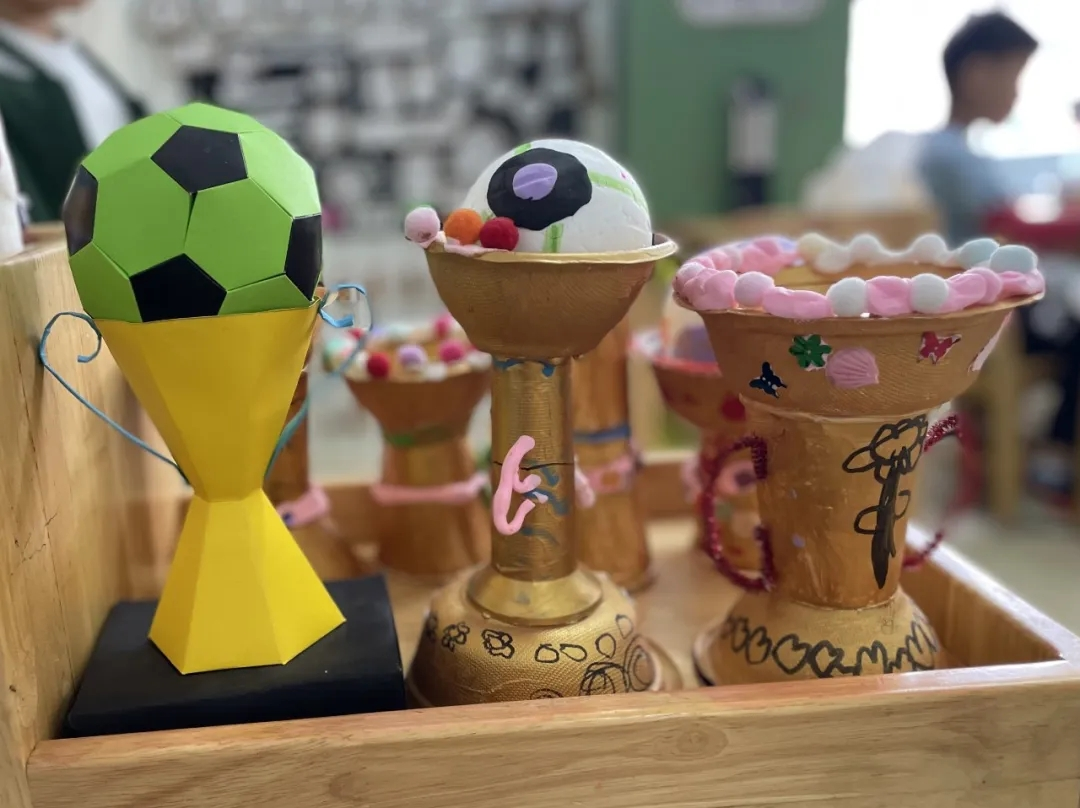 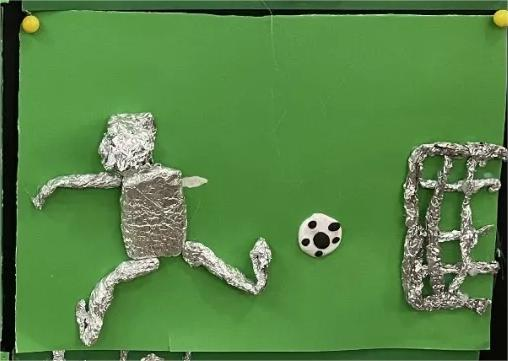 参照《指南》艺术领域的目标和内容，灵灵已能十分准确细致地刻画出自己射门时的形象，并且放大手脚的幅度加以夸张来表现足球射门时的兴奋感。
我想对朋友说：每天和你们一起游戏都非常的开心，我要一直和你们在一起玩好玩的游戏！
我的足球游戏伙伴
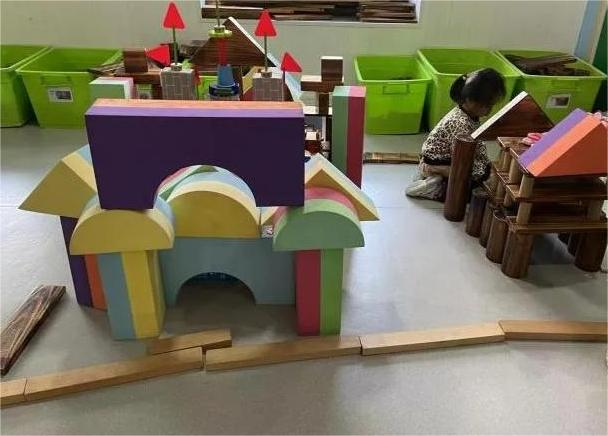 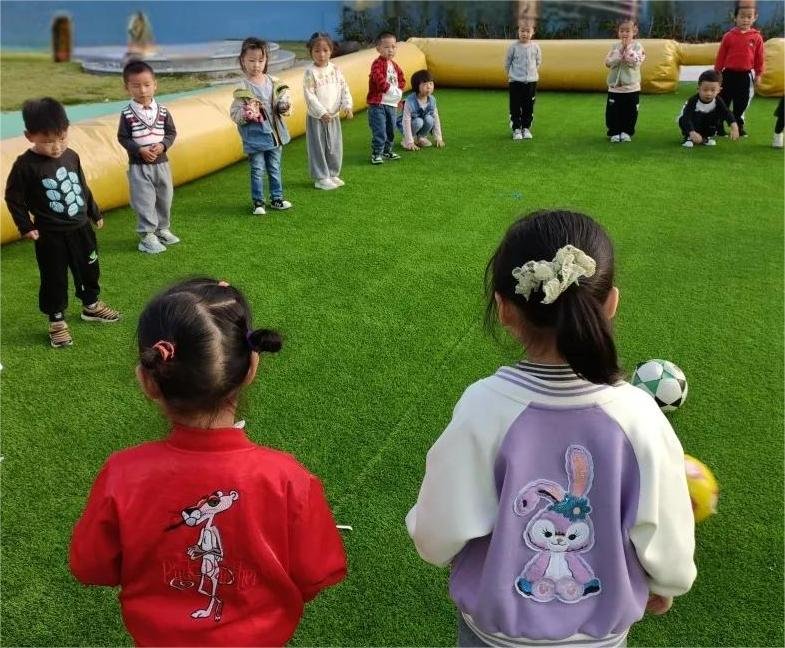 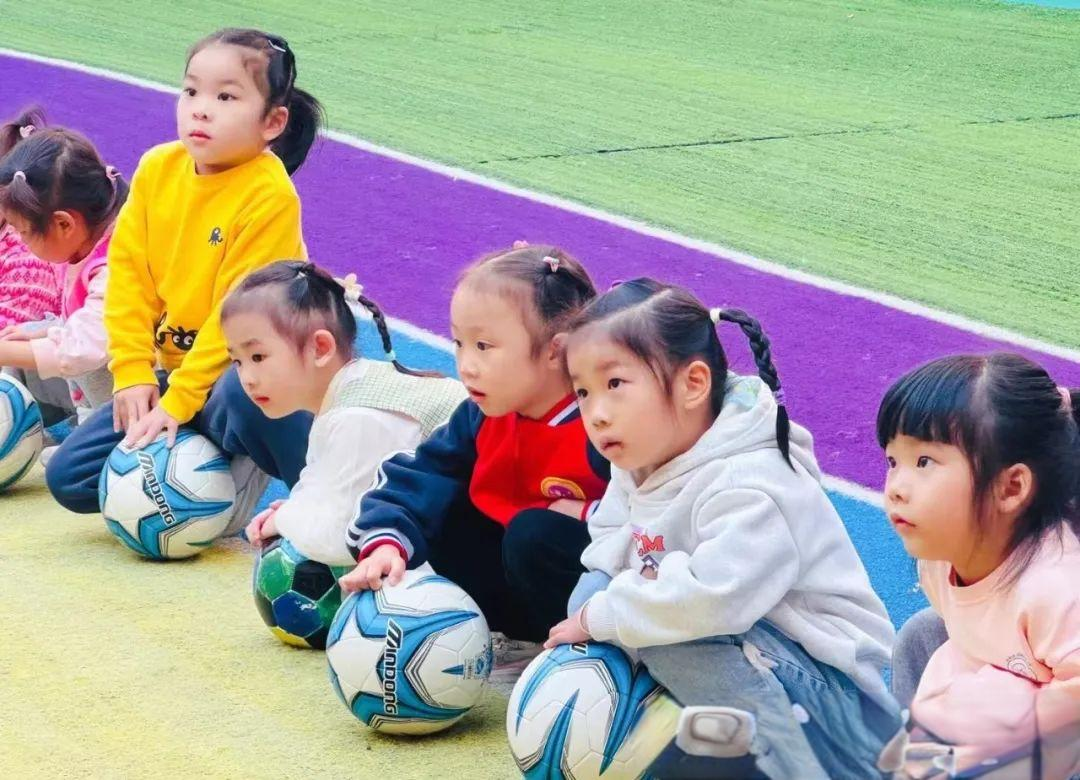 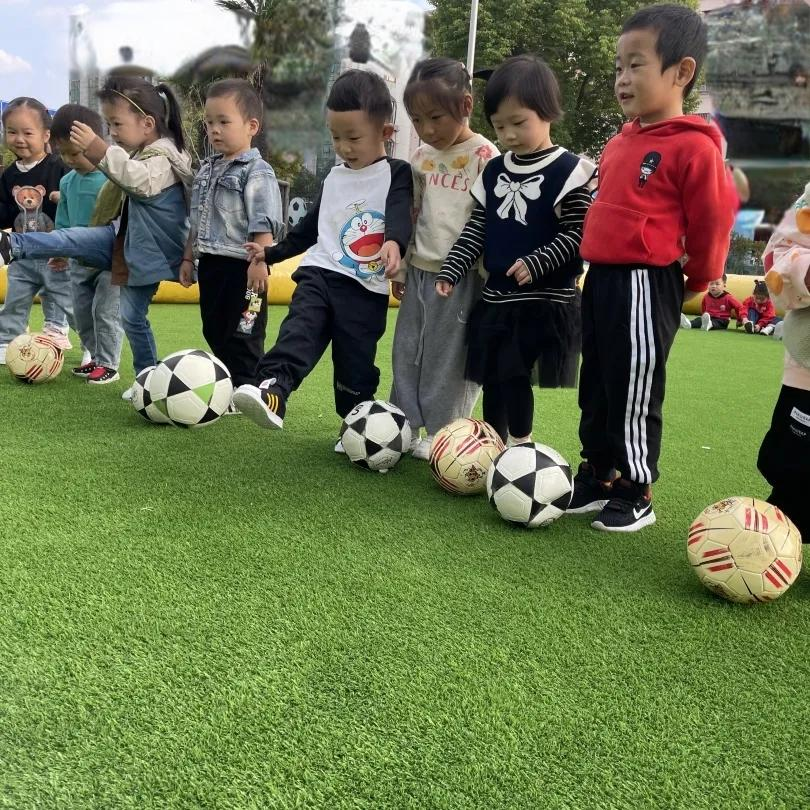 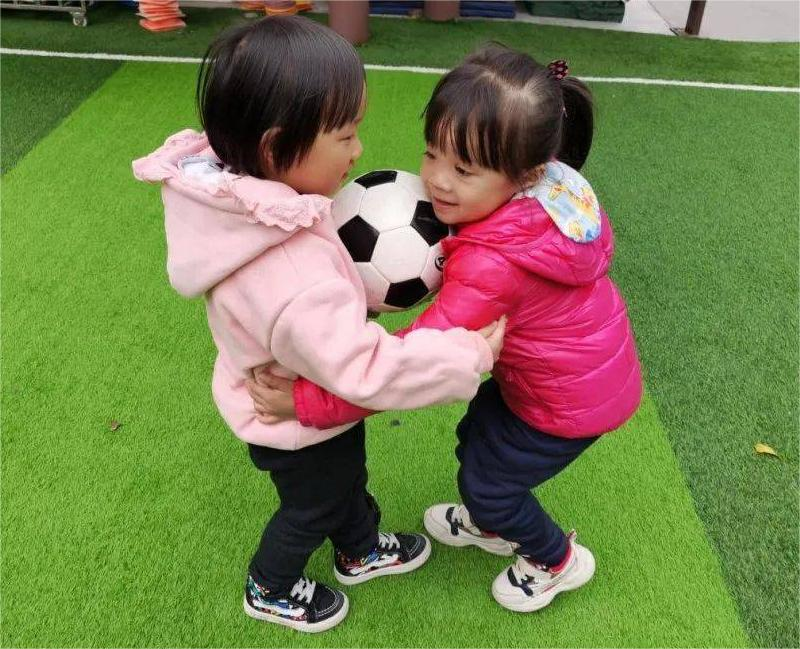 我的足球游戏奖章
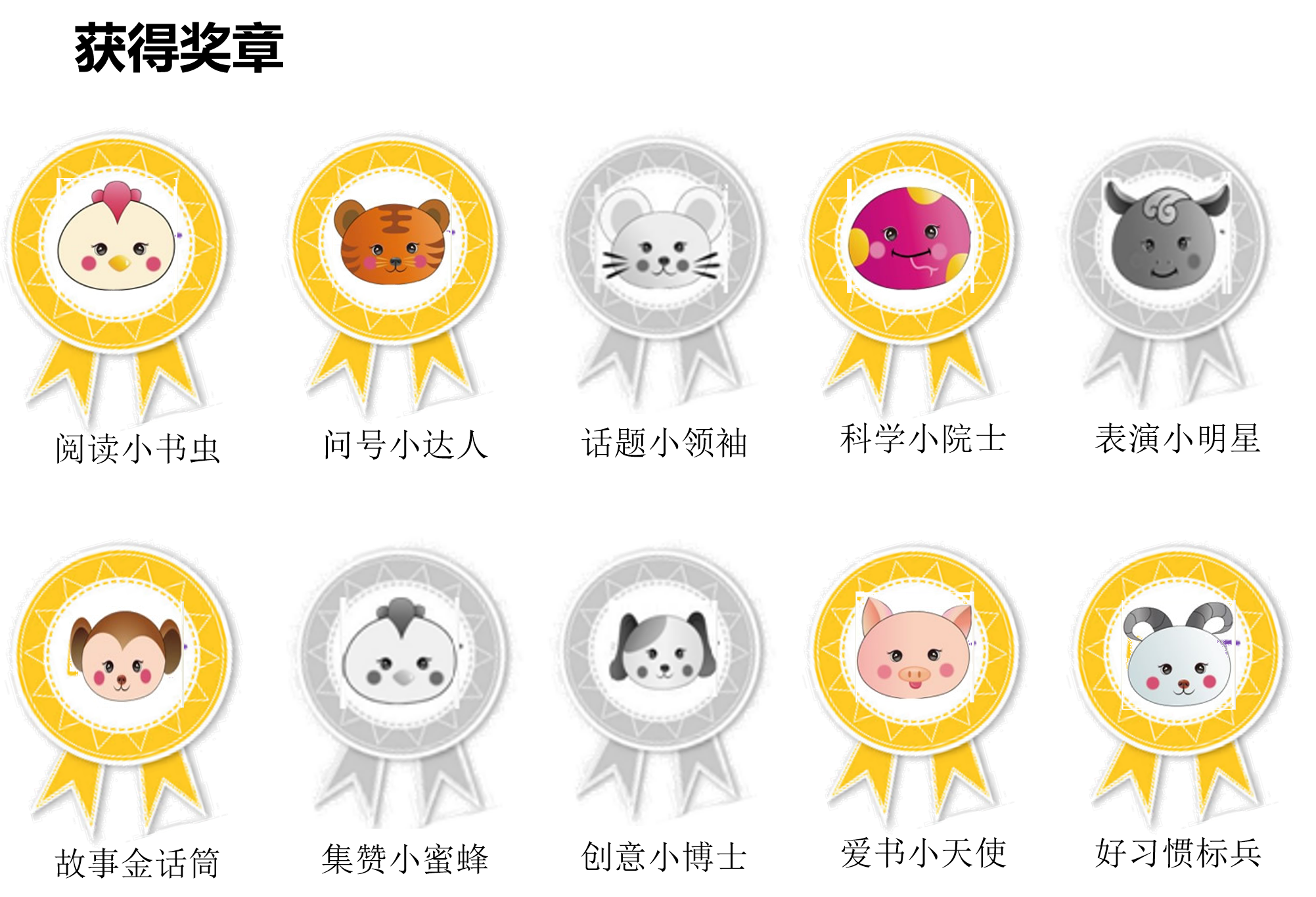 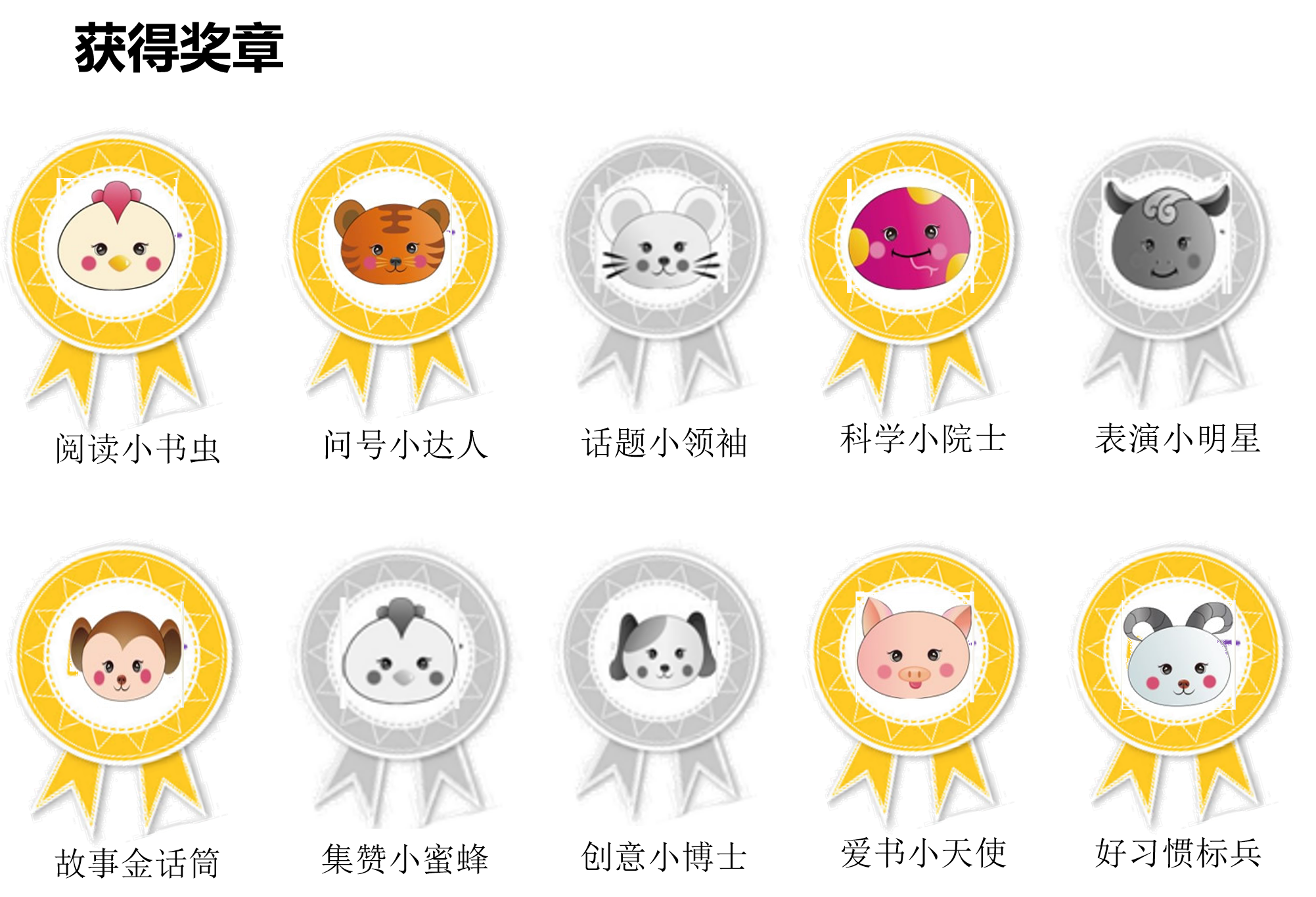 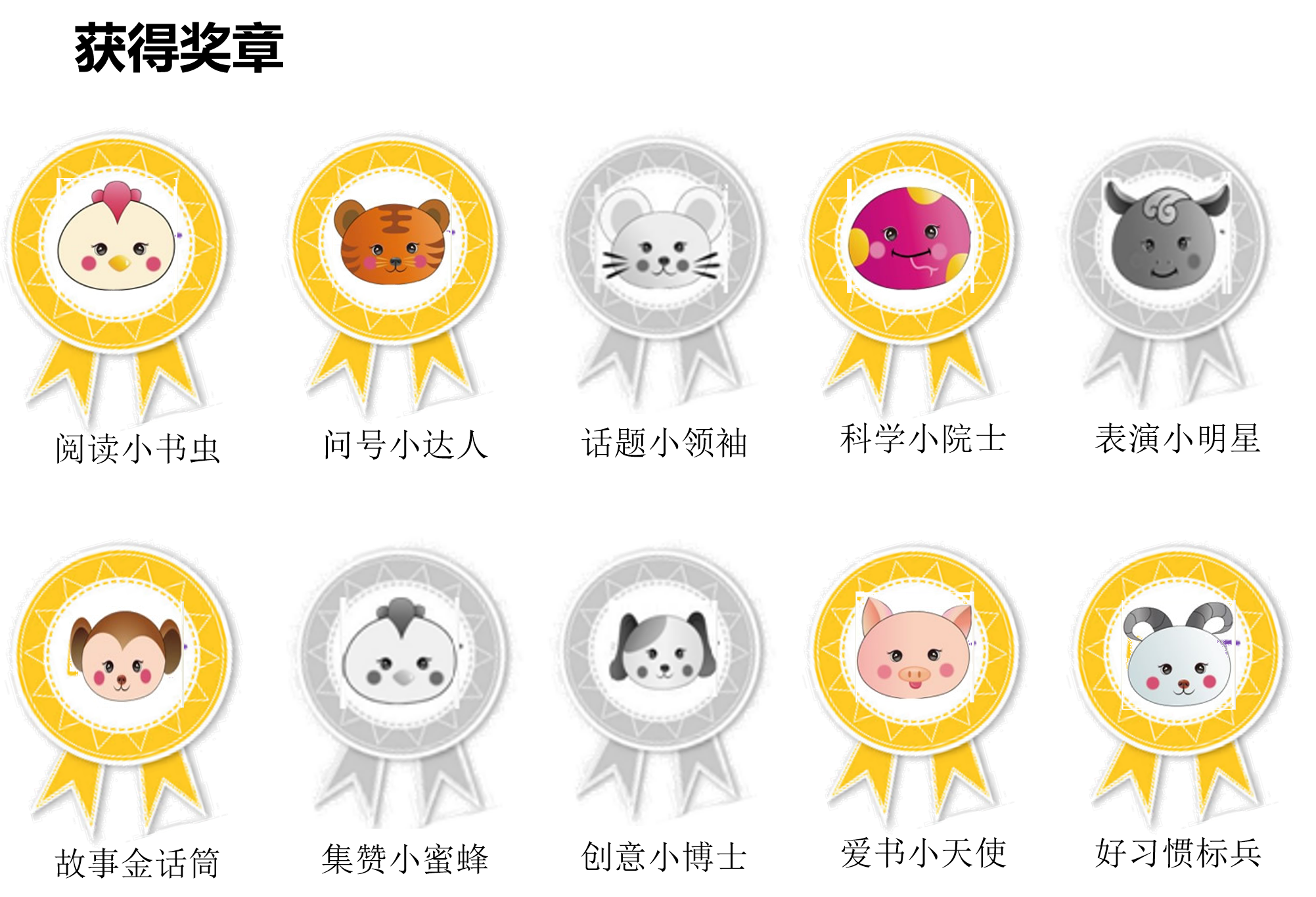 射门小能手
运球小能手
守门小能手
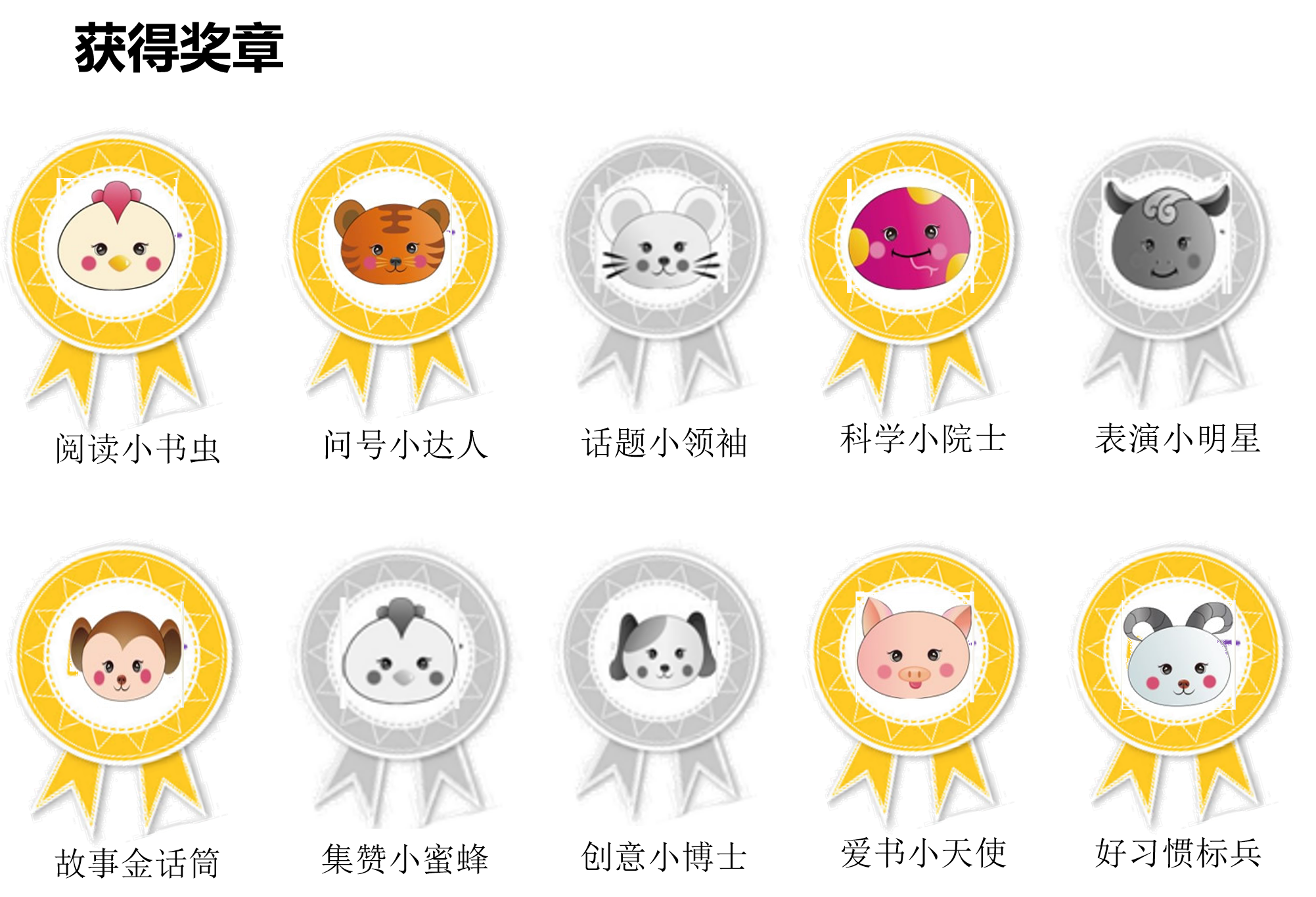 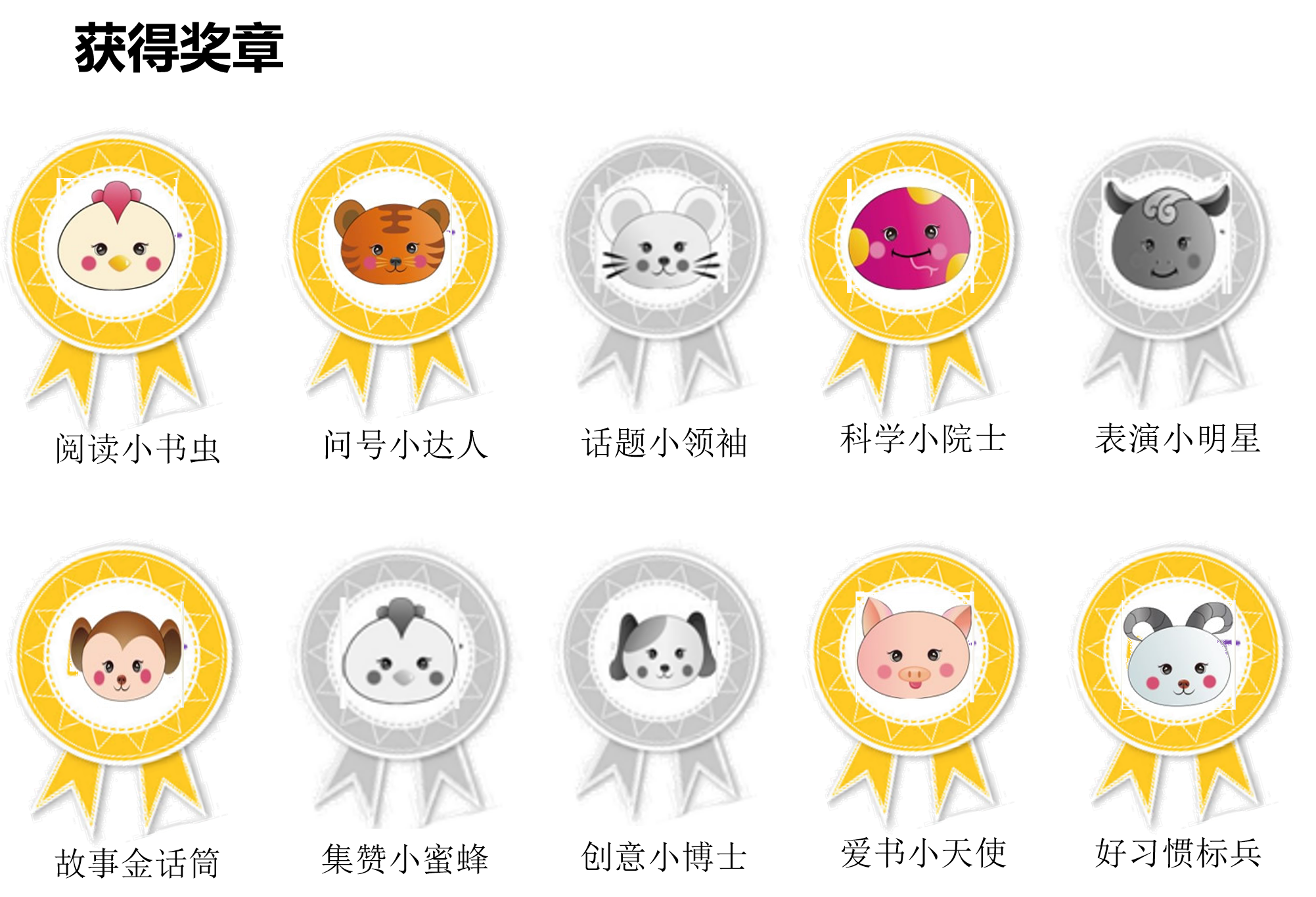 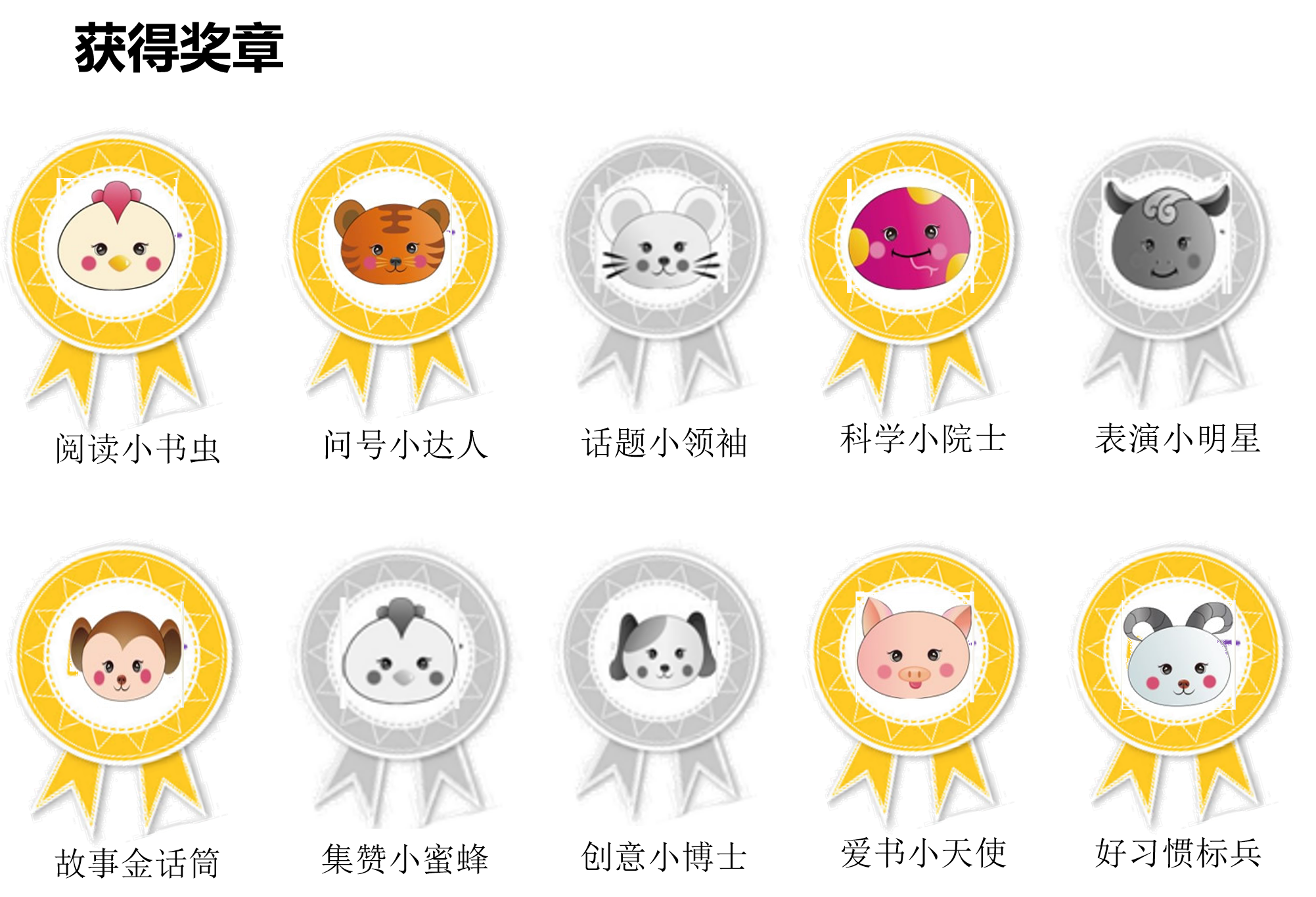 发言金话筒
团队小领袖
创意小达人
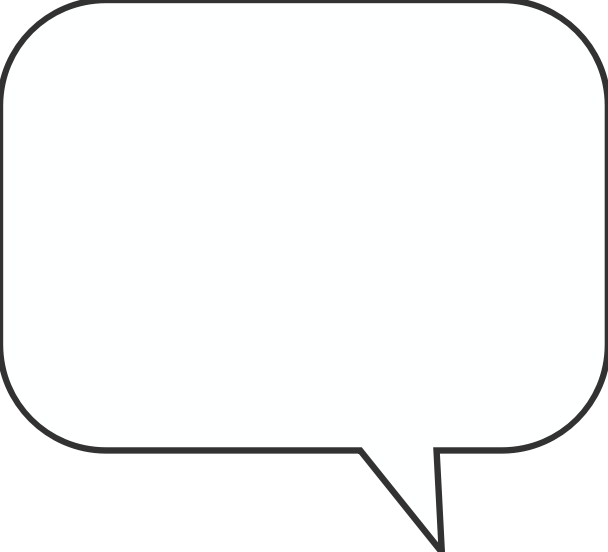 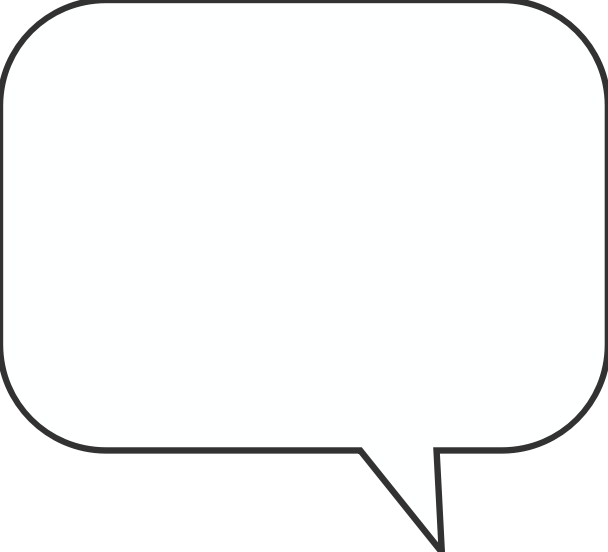 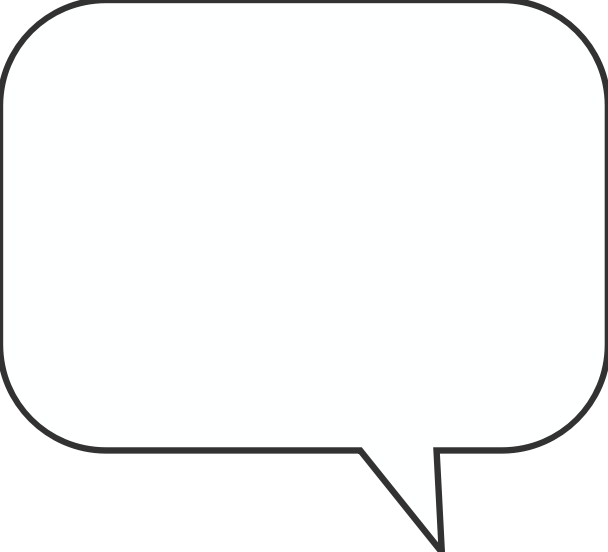 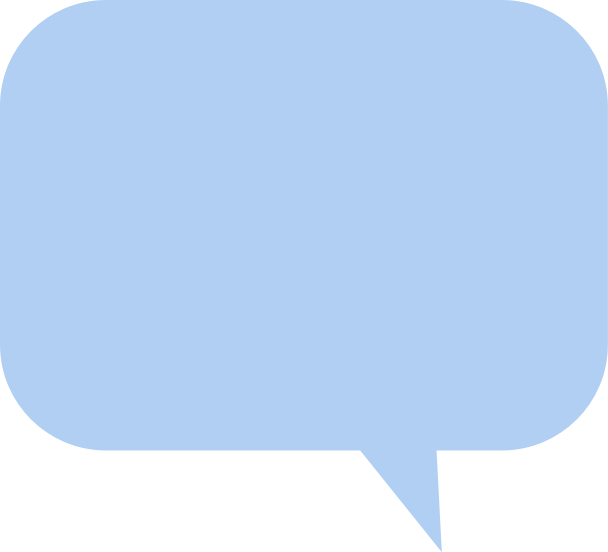 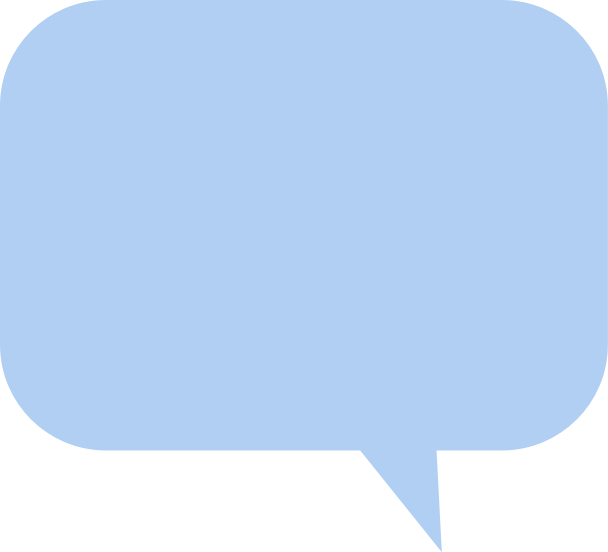 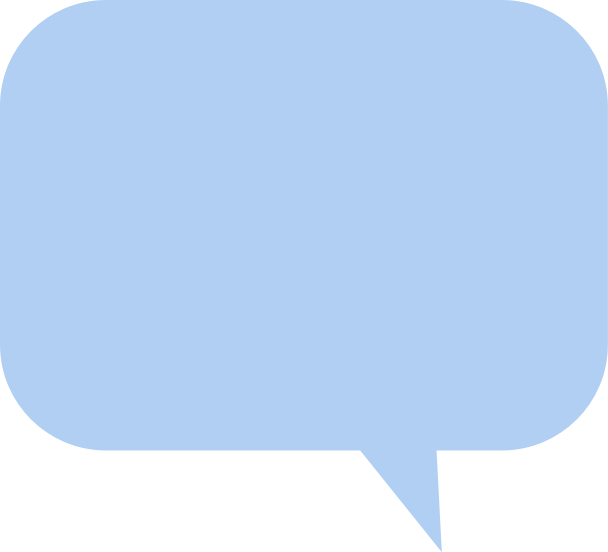 灵灵，在足球游戏的时候，你总是创意多多，还学会了让足球跟着小脚跑，非常厉害，继续加油哦！
灵灵，妈妈真的没想到你这么有运动天赋，好好玩足球，这可是一项非常有意义的团队运动哦！
灵灵你太棒了，能用玩出好多好玩的足球游戏，我也要和你一样厉害！
大家对我说........
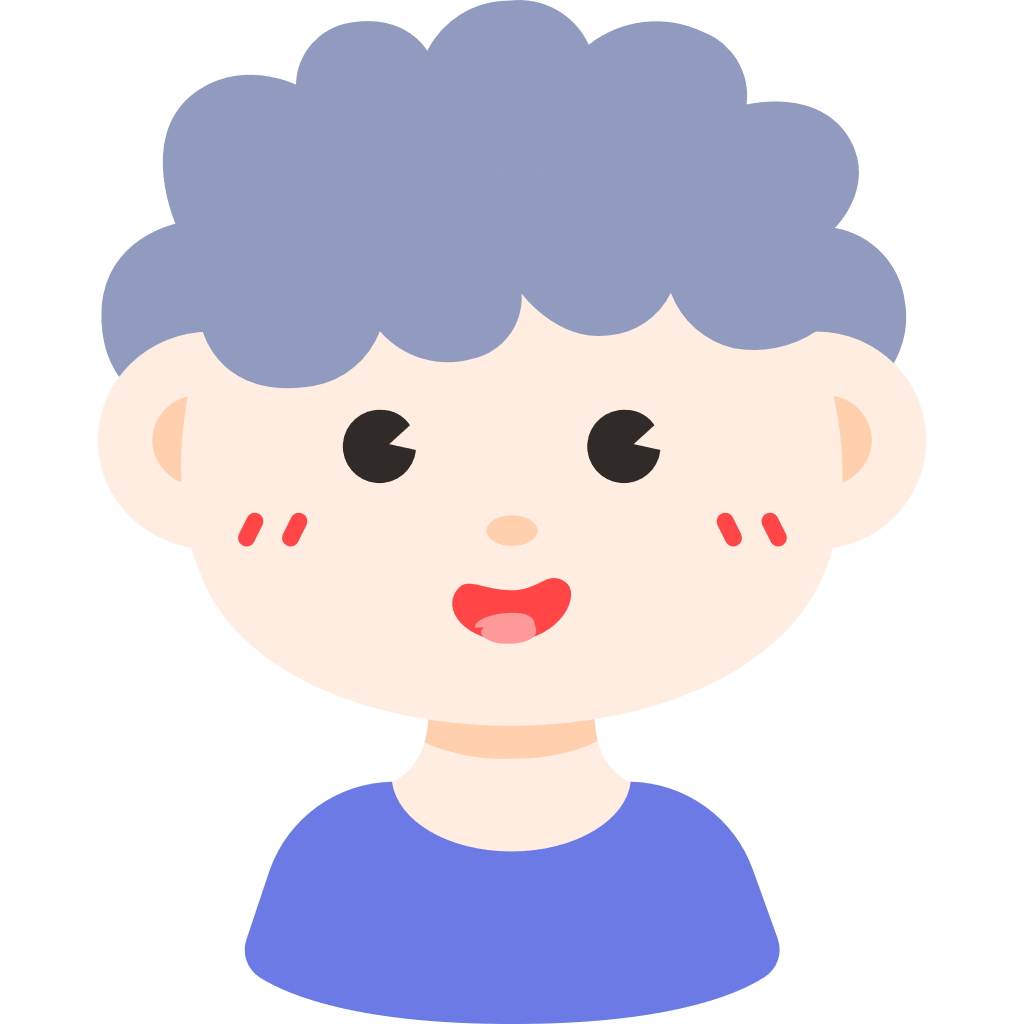 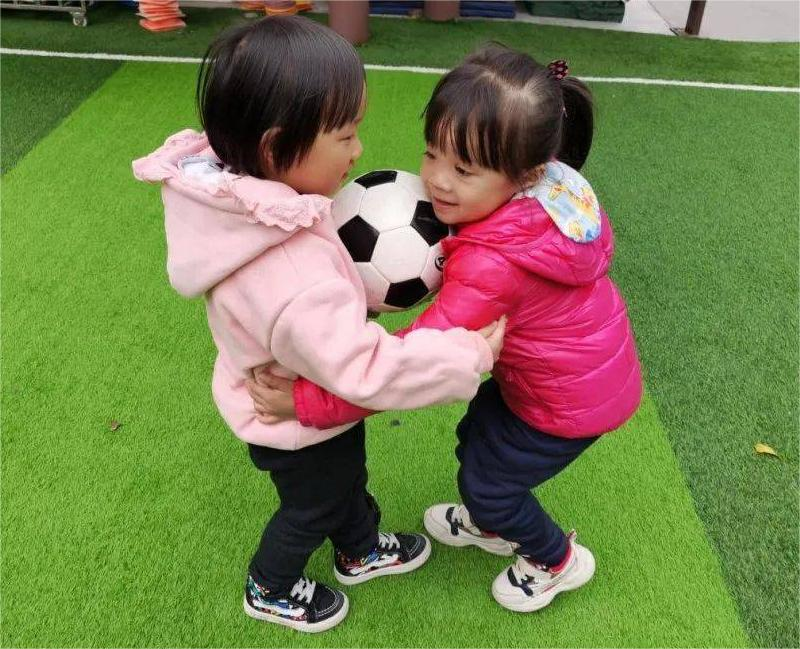 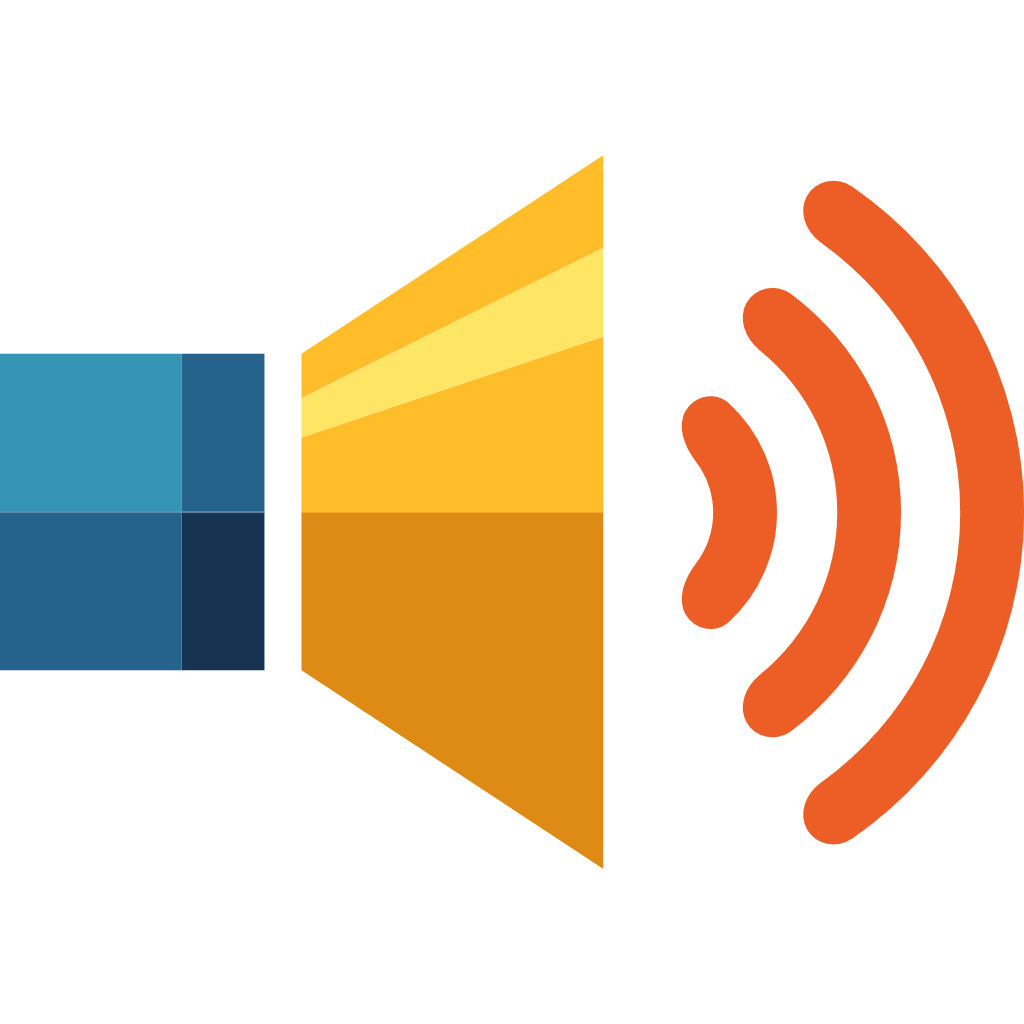 同伴
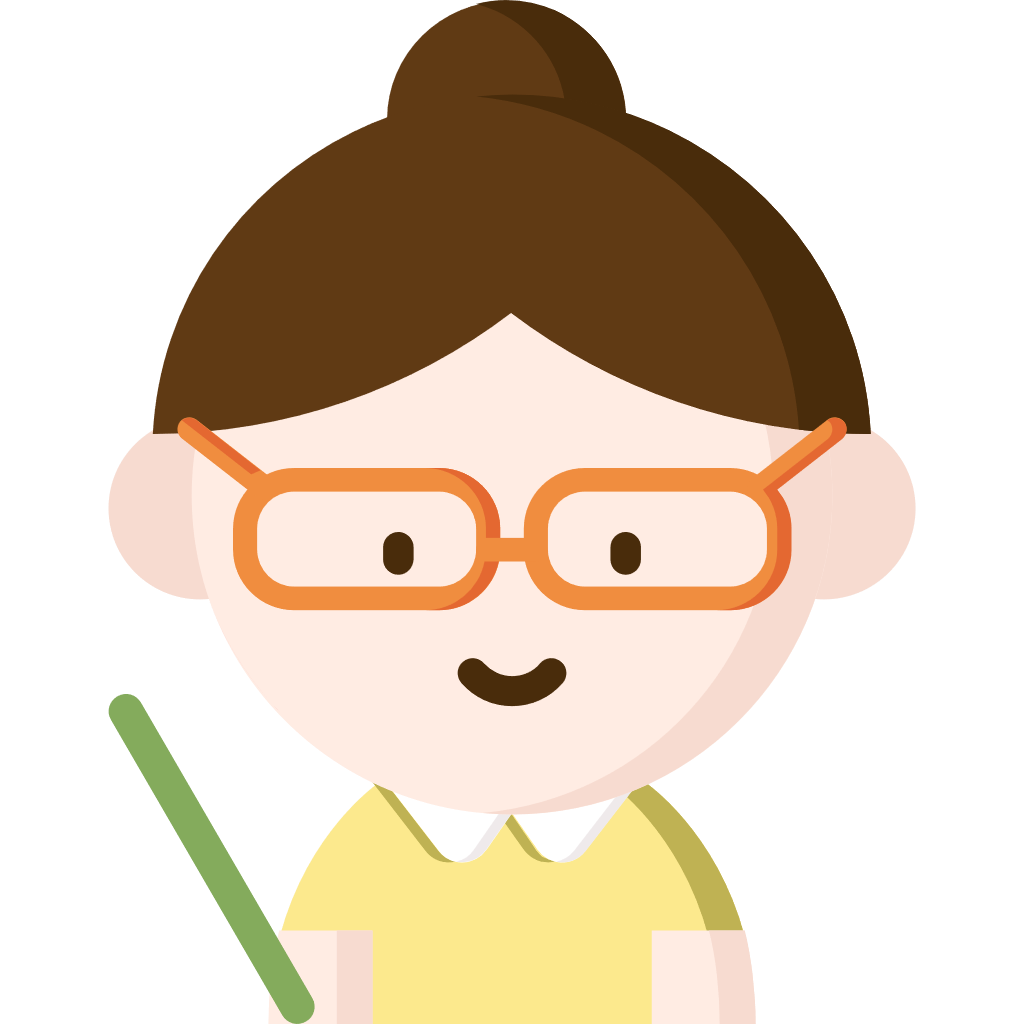 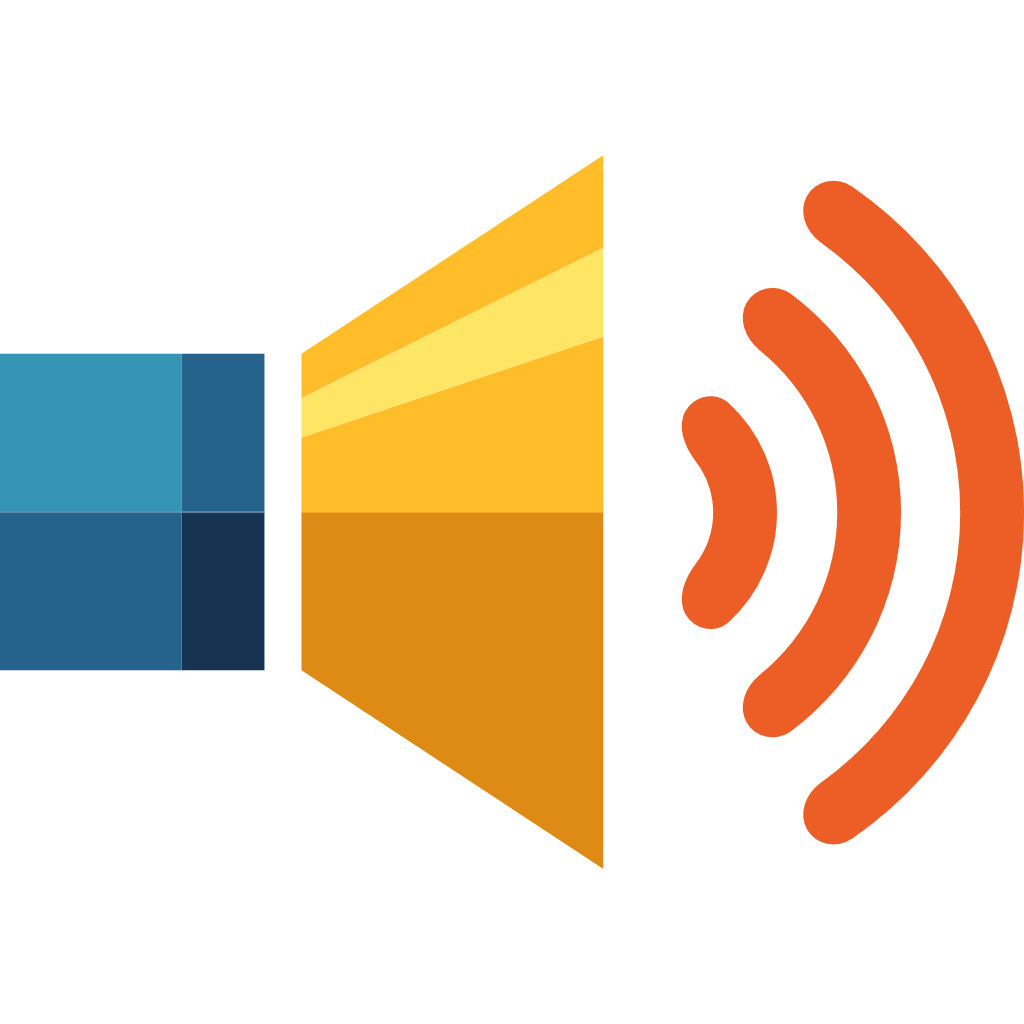 老师
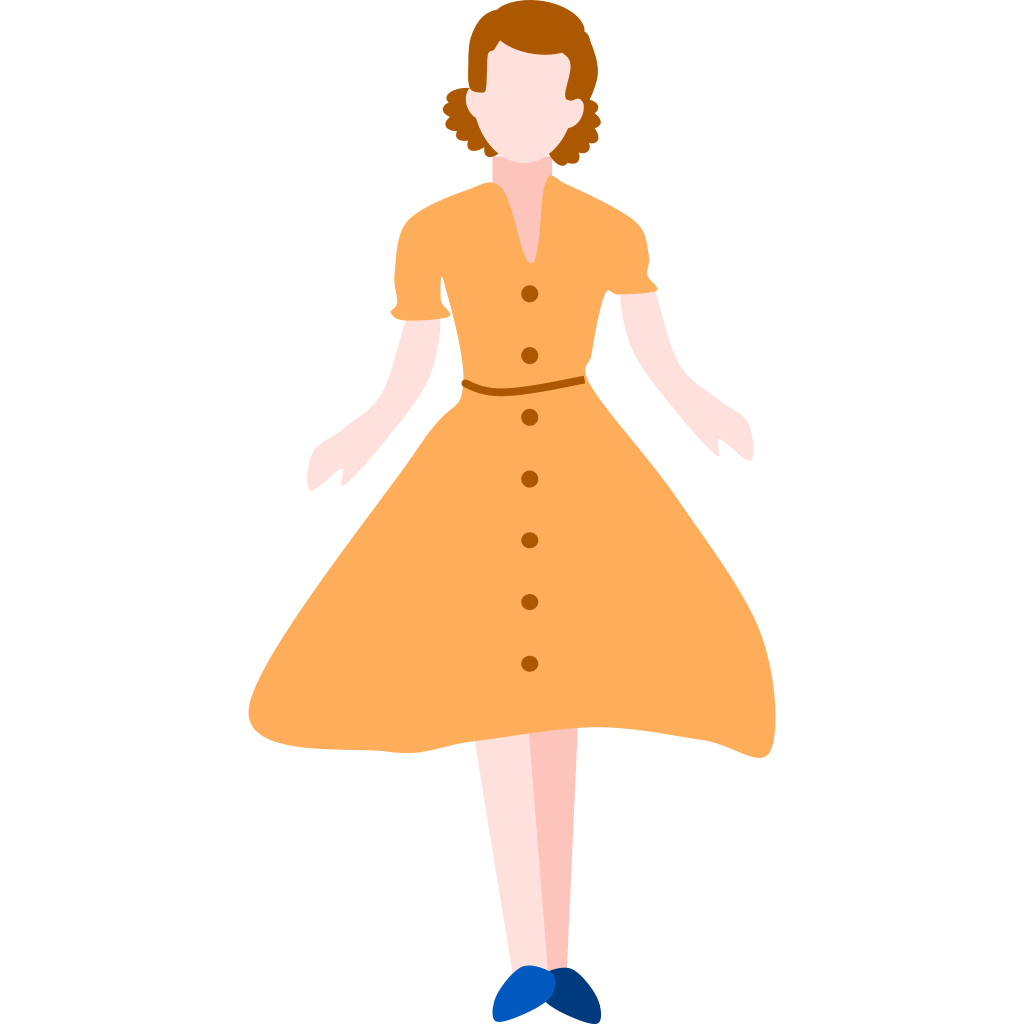 父母
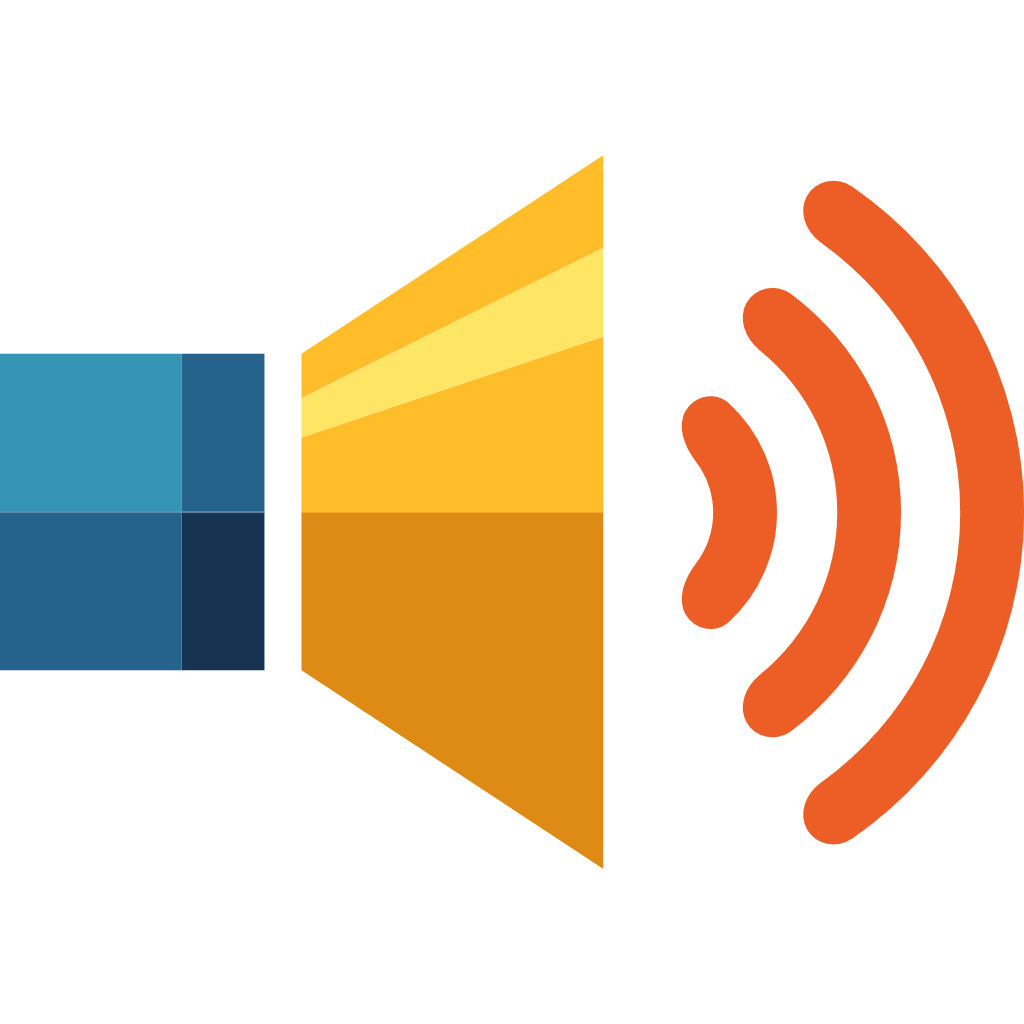